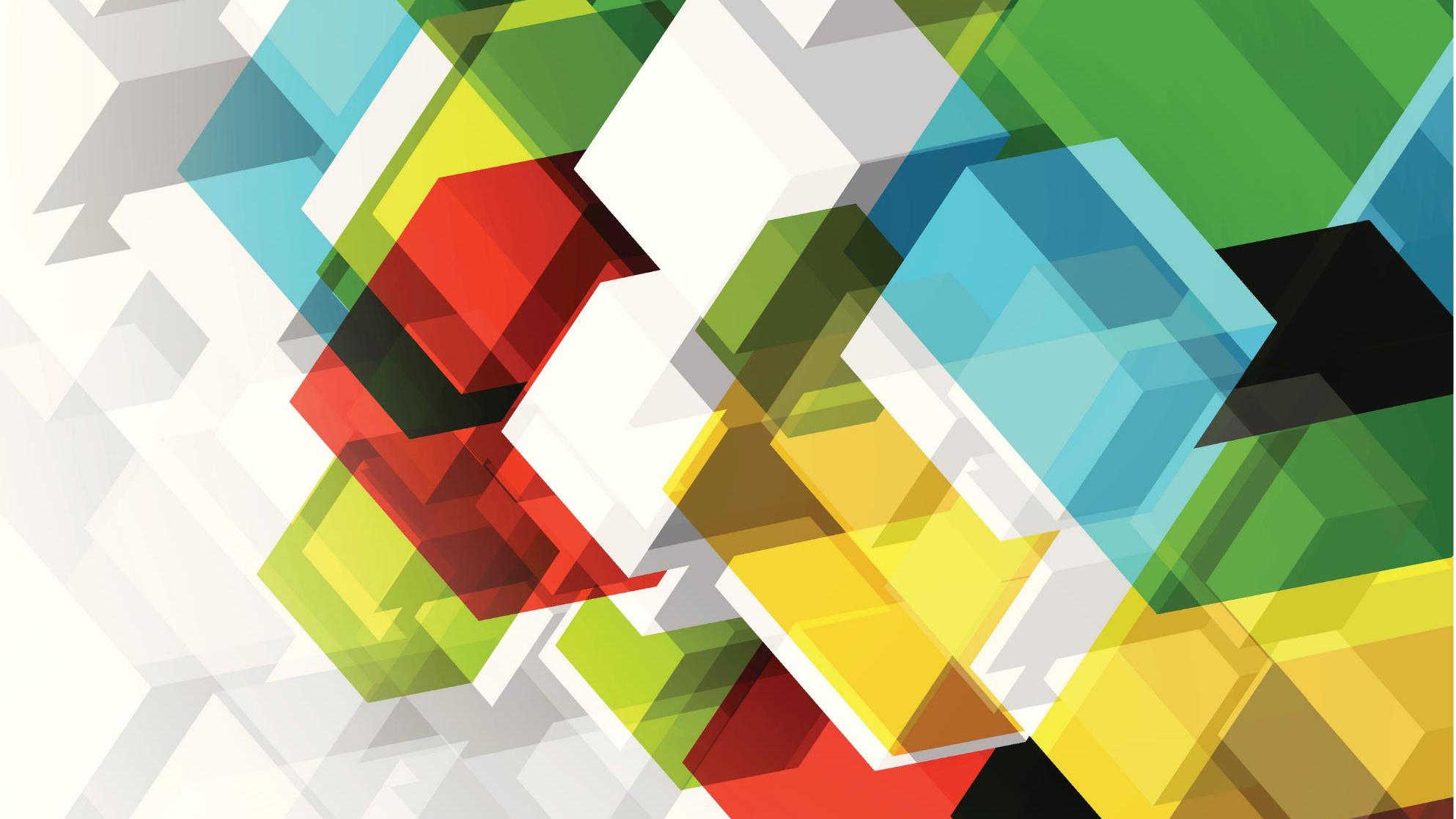 FORMATION NPS

O5 NOVEMBRE 2021

13h30     16h30
Sit Dolor Amet
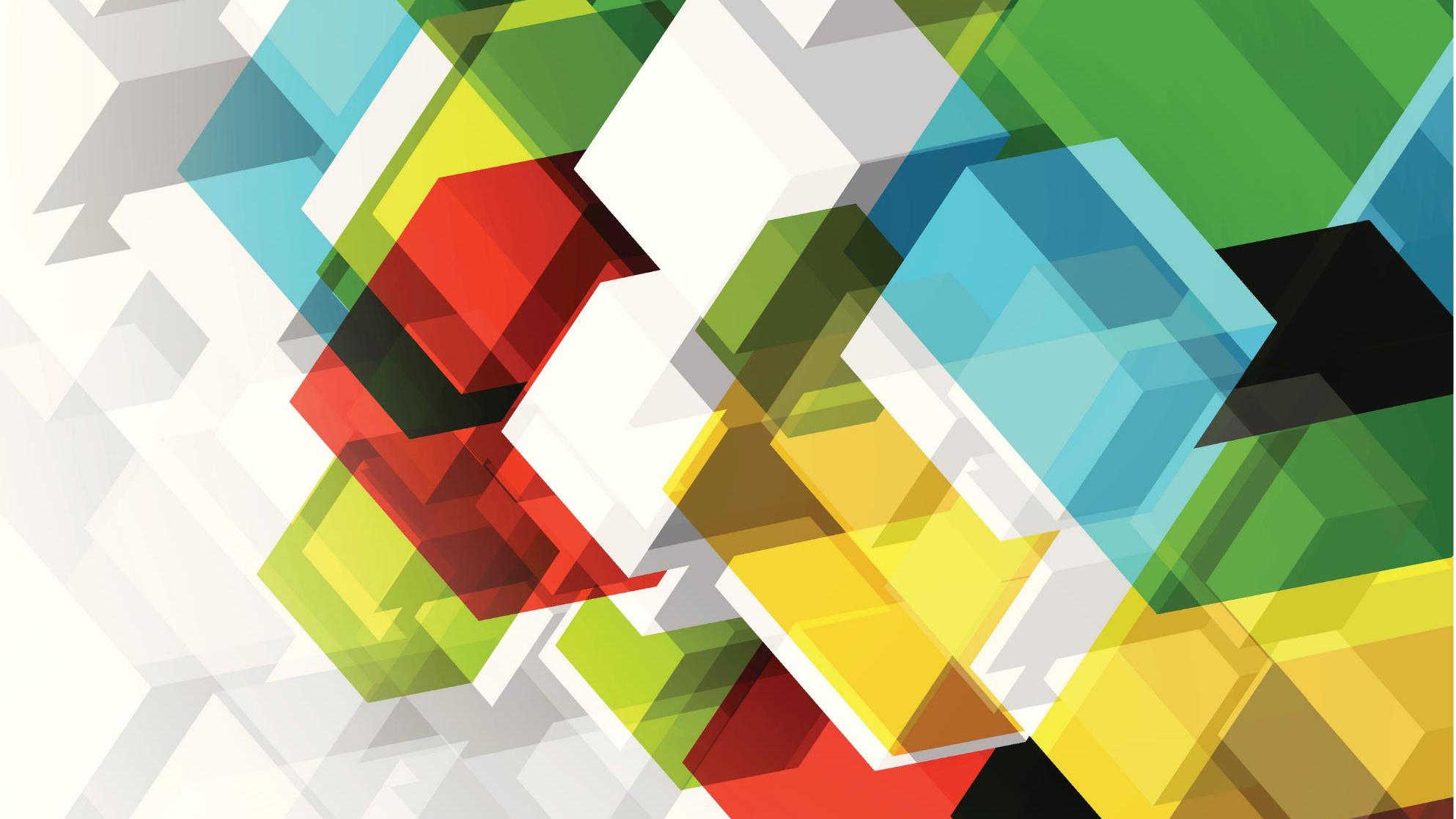 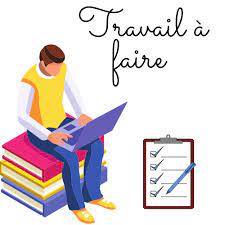 1. Proposer une situation problème.

2. Proposer une méthode de résolution
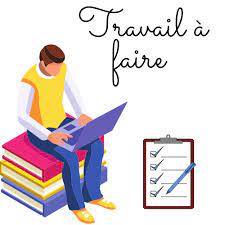 Sit Dolor Amet
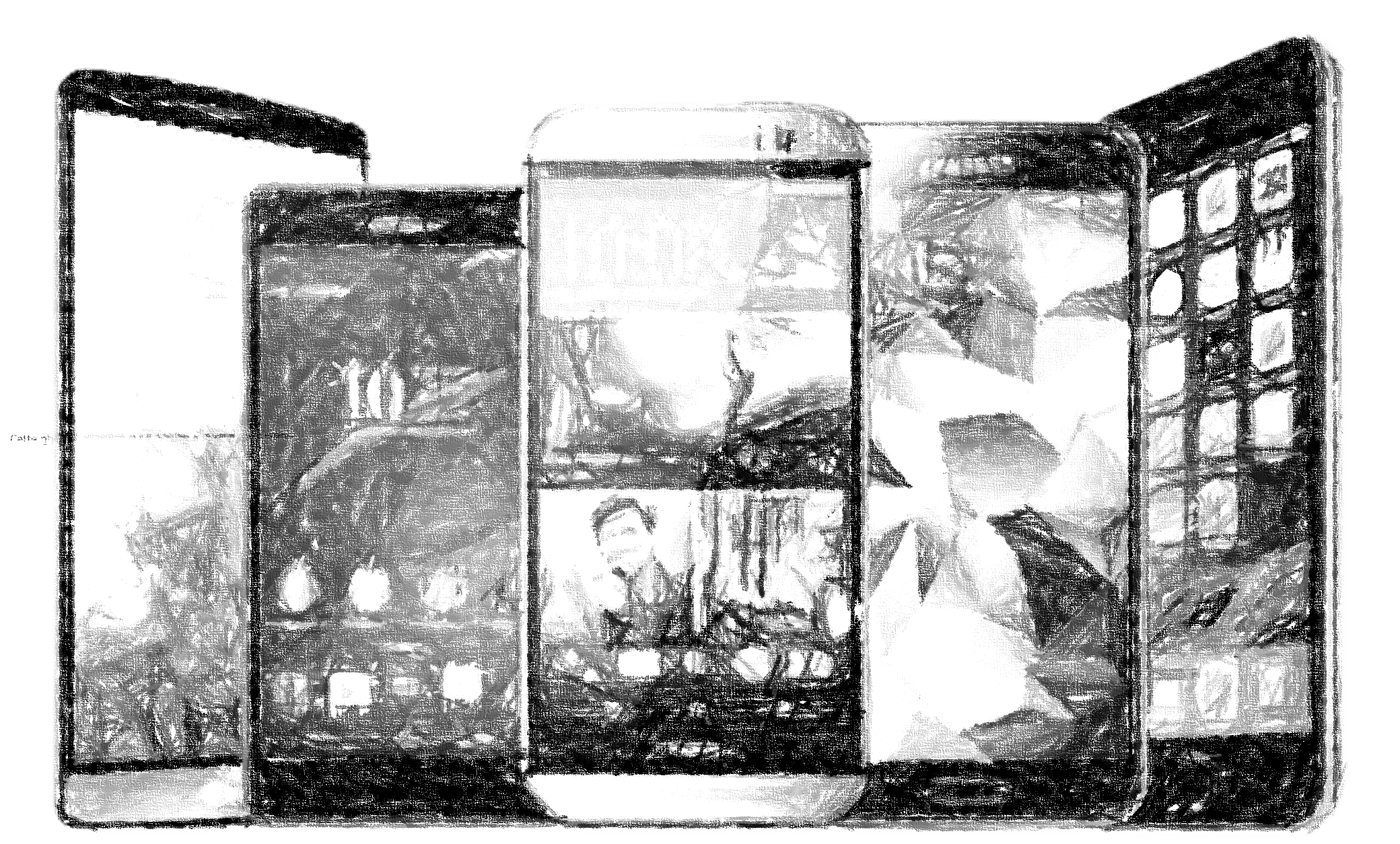 Situation problème
Le lycée Louis Delgrès veut faire une enquête sur les interfaces des téléphones que possèdent les élèves de votre classe.
  A l’issue de cette enquête, le service responsable connaitra le coût nécessaire pour développer une application Android ou IOS permettant aux élèves de suivre les cours à distance quand ils seront absents en classe.
 La condition est qu’il faut que plus de 75% des élèves aient un téléphone sous Android car l’application serait moins couteuse à développer dans un premier temps sous cette interface.
Problématique :   Sous quelle interface l’application sera-t-elle développée en premier ?
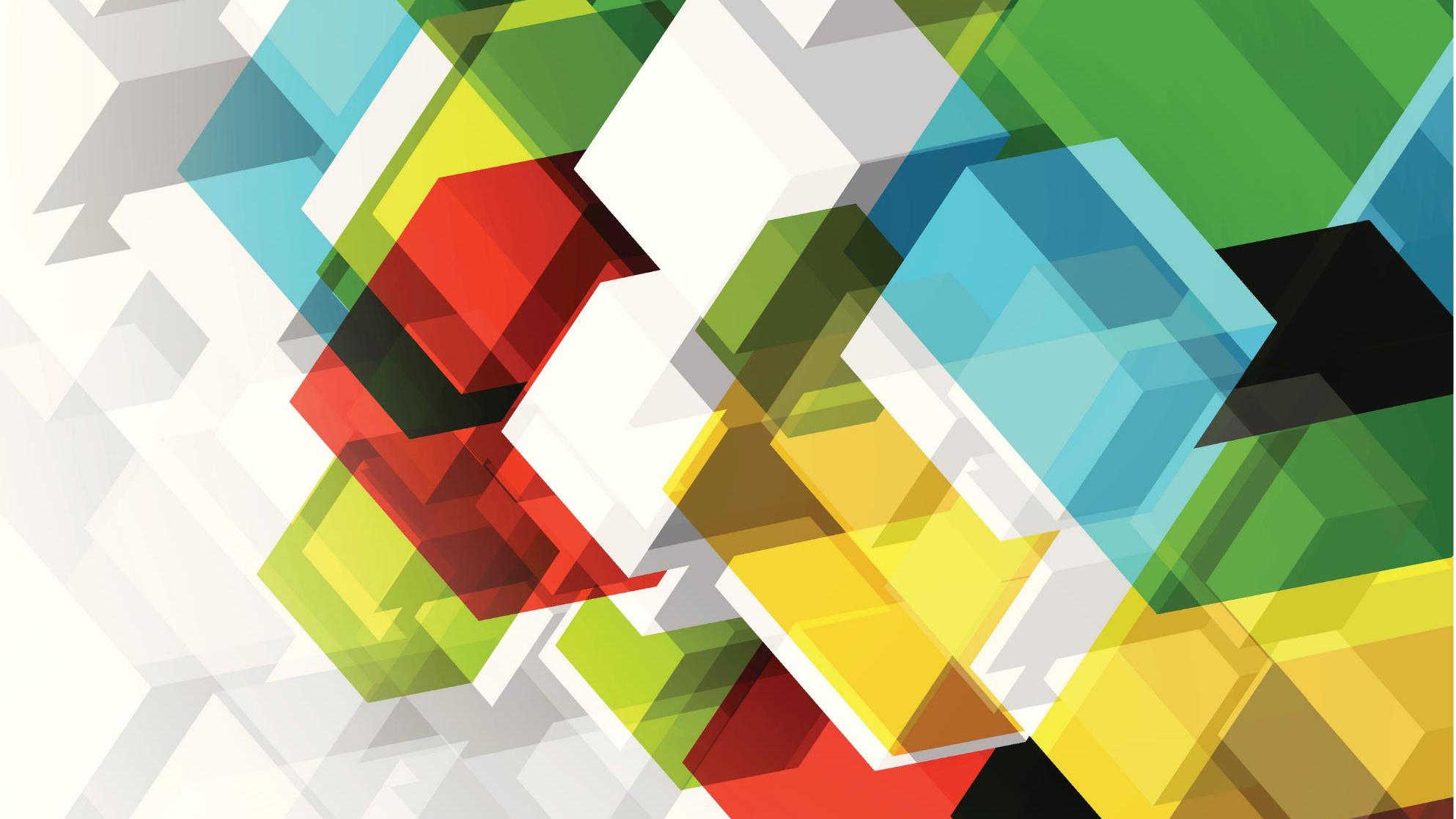 1. Proposition d’une méthode de résolution.
Réaliser l’enquête;
Recueillir les réponses;
Présenter les réponses;
Traiter les réponses: Calculer les fréquences;
Comparer à celle de l’énoncé;
Répondre à la problématique;
Composer 3 binômes
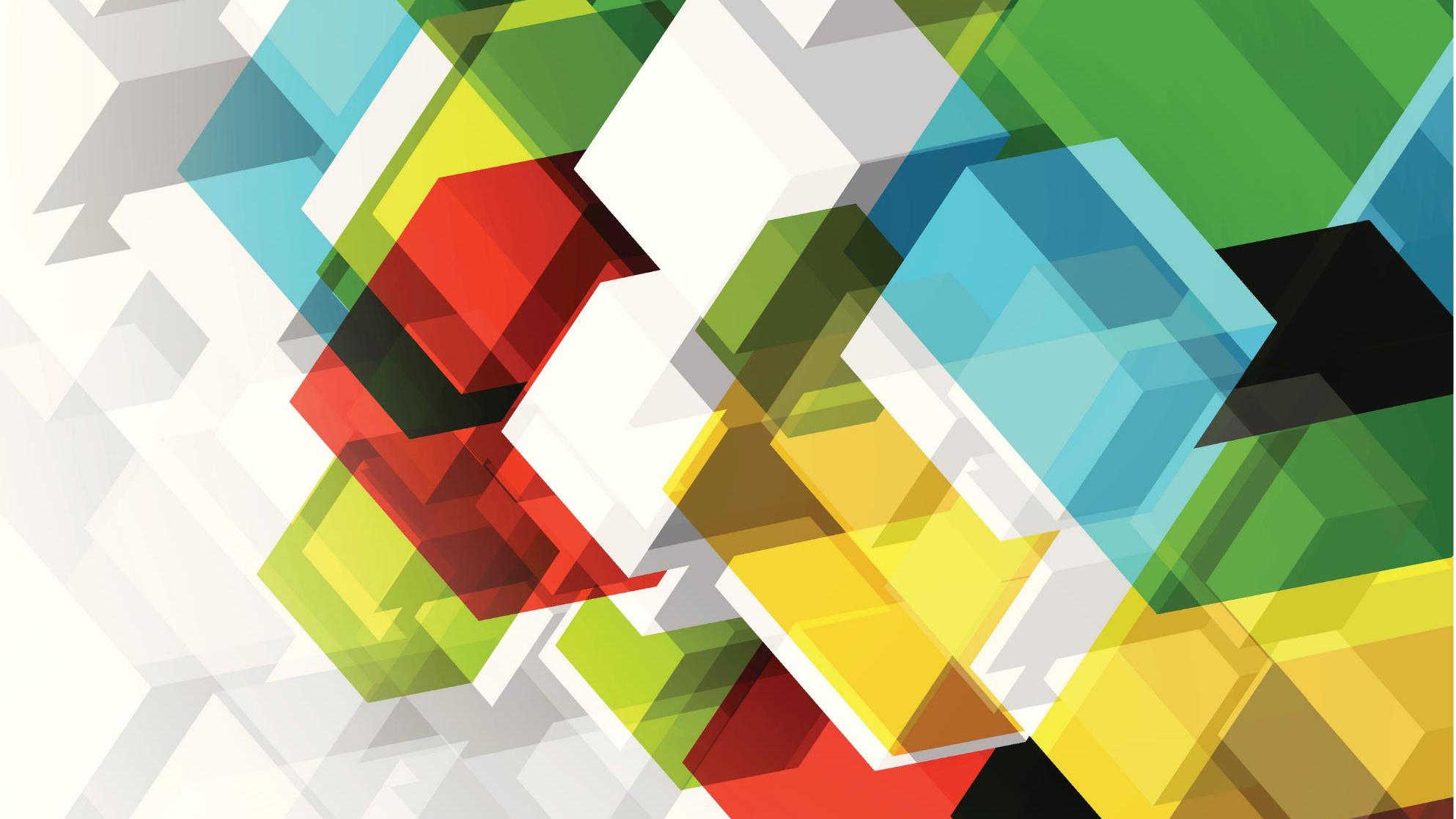 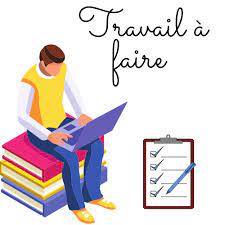 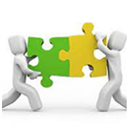 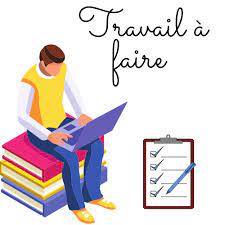 Sit Dolor Amet
Binôme 1
Réaliser l’enquête, recueillir les réponses.
Utiliser une fiche méthode de réalisation d’une enquête.
Exemple de fiche méthode:
Réaliser l’enquête, recueillir les réponses
Utiliser une fiche méthode de réalisation d’une enquête.
Exemple de fiche méthode:
IOS
Android
Traiter les réponsesPasser du langage courant ou langage statistique
Après avoir réaliser une enquête, les réponses doivent être traitées d’une manière particulière;

Ce traitement est une étude statistique.

Cette étude comporte un vocabulaire, des représentations et des indicateurs.

Vocabulaire:
 l’ensemble des réponses est la série statistique
la question posée dans une enquête forme le caractère de la série statistique
le nombre de fois qu’apparait une réponse est l’effectif de cette réponse
Le nombre total de réponses est l’effectif total
Traiter les réponsesPasser du langage courant ou langage statistique
NOUVEAU
Ce tableau statistique permet de représenter graphiquement la série (les réponses)

Ce tableau permet de calculer les indicateurs (voir après)
Traiter les réponses: Calculer les fréquences.
Qu’est ce qu’un fréquence ?
Comparer les fréquences.
Qu’est-ce que comparer ?
C’est ranger les nombres dans l’ordre croissant ou décroissant.
Pour cela on utilise les mots suivants:
MERCI
Tout peut –être accompagné d’exemples.